夏季休業日のお知らせ
平素は格別のご愛顧を賜り、厚く御礼申し上げます。
夏季休業について以下のとおりご案内申し上げます。
ご繁忙の折柄、何かとご迷惑をお掛けすることと存じますが、
何卒ご了承くださいますようお願い申し上げます。
【休業期間】00月00日（■）～00月00日（■）
※ 00月00日（■）より通常営業をいたします。
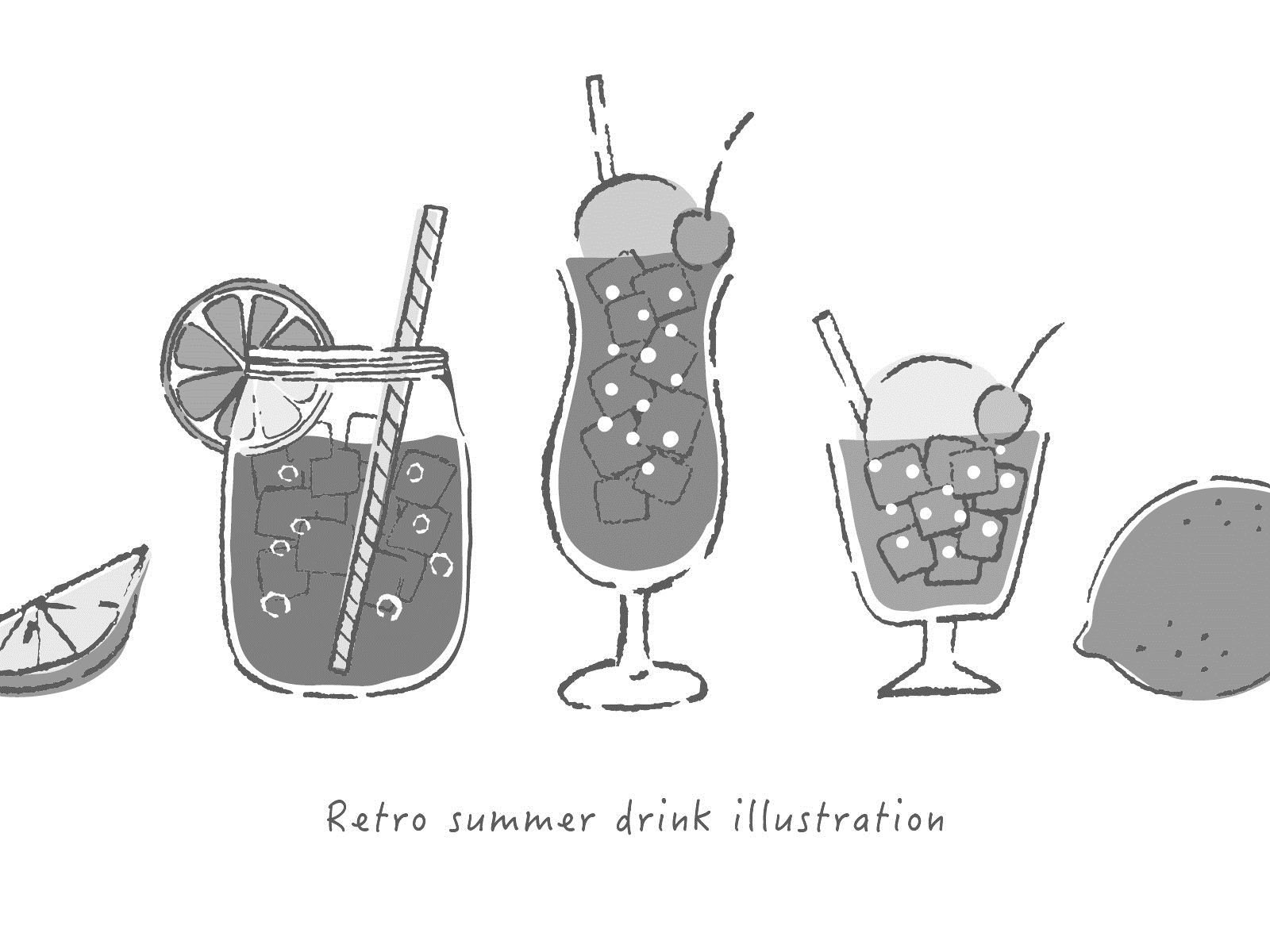 ○○○○○株式会社
〒000-0000　東京都○○区
○○○○
TEL：○○-○○○○-○○○○
FAX：○○-○○○○-○○○○
http://
[Speaker Notes: 20120731作成]